Conflict resolution
VOLUNTEER iNDUCTION
[Speaker Notes: By the end of this session you will be able to:
 Identify good communication skills
 List some of the common, but easily avoidable, communication errors
 Identify how to improve your team playing skills through more effective communications with others]
Common causes of conflict
It is essential that all volunteers feel safe in their role. Aggressive behaviour can have a negative effect on volunteers and it can impact the standards of service.

Conflict is described as:

A disagreement, struggle or fight that sometimes involves communication issues.
2
[Speaker Notes: This session describes the steps that be taken to avoid or reduce conflict.

Firstly, it is important that we consider the definition of conflict. Conflict is described as:]
COMMON CAUSES OF CONFLICT
3
[Speaker Notes: Which of the following do you think could cause conflict?]
assault
Assault is an extreme form of conflict. There are two types of assault:
Physical Assault 
(also known as Assault and Battery)
The deliberate use of force on someone else, causing injury or pain.
Deliberate means someone knows what they are doing and they mean to do it.
Non-physical Assault 
(also known as Verbal Assault)
The use of inappropriate words or behaviour causing distress or harassing someone. Examples include:
Threatening behaviour (for example, threatening to hit someone but there is no actual physical contact)
Abusive behaviour (verbal or by any other means of communication – email, texting, graffiti, via social media, includes swearing or other offensive language)
Anything racial or sexual in nature (a potential hate crime)
Stalking
4
Avoiding conflict
Avoiding conflict - Verbal Communication
What you say
How you say it
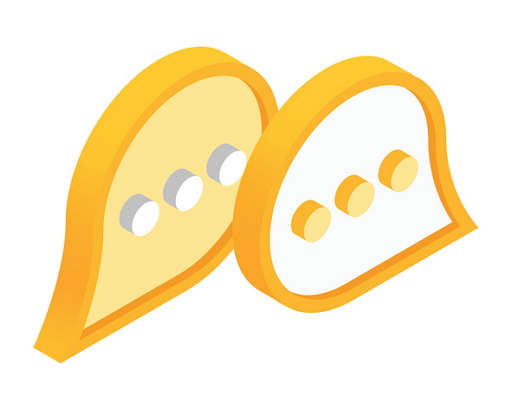 For example, consider the following:
Tone of voice, speak calmly or slower
Pitch- try not to sound too high pitched or too deep, for example a high-pitched voice may make you sound anxious
Volume- don’t speak too quietly but ensure you can be heard.
For example, you could try the following:
Say something positive
Change the subject
Motivate the other person
Empathise with the other person
Give choices
Set limits
6
Non verbal communication
Non-verbal communication includes facial expression, eye contact, how close you are and body language such as gestures and posture.

Ways to improve your body language include:
Keep your body relaxed and open
Use open hand language- eg don't fold your arms or clench your fists
Breathe deeply and calmly
Respect personal space
Be aware of your facial expressions
Avoid making sudden movements
Don’t stare

Non-matching behaviour is when your body language contradicts what you say. People pick up on this, even if we think we are not being obvious. You will find being genuine, open and honest reduces the probability of conflict.
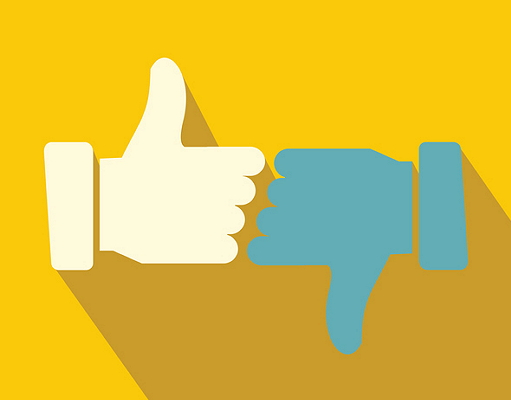 7
Recognising non-verbal signs
As an observant volunteer you will be able to notice when an individual is becoming confused, angry, upset, stressed or anxious without them telling you. You can then take action to help stop this from happening or help them express their feelings in the best way for them.
Recognising the unspoken messages can help you to ask good questions and develop supportive relationships. It improves trust as the individual can see that you are interested in them and that you are trying to understand and meet their needs.
Notice
You should watch for clues from any individual that come from unspoken messages.
These non-verbal ways of communicating come from body language, position, facial expressions or gestures. For example, when asking someone if they are in pain, they may say 'no' but a wrinkled brow, uncomfortable facial expression or body movement may say otherwise.
TAKE ACTION
Take Action
By noticing an individual's reactions you can ask yourself the following questions:
Do I need to change the type of communication I am using to help the individual understand?
Do I need to be aware of how the conversation is affecting them?
Is there something that the individual is not communicating to me that may help?
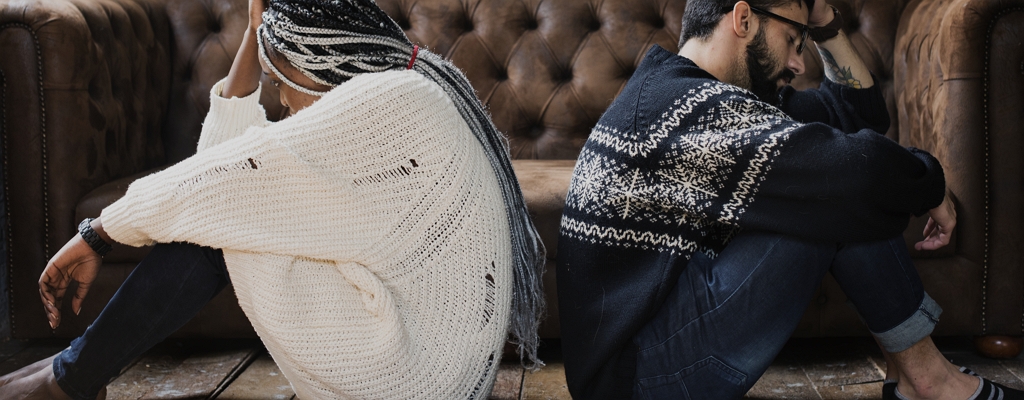 Communication breakdown can occur for various reasons. 
Some factors that may lead to a breakdown in communication include:
The language used (English not a first language, dialect/accent, jargon used)
The environment - noise levels (too loud or too quiet), temperature (too hot and people may feel sleepy)
Personal emotions - fear, anxiety, stress, anger, confusion
Alcohol or drugs - both prescriptive medication or illicit substances that affect your behaviour
Disabilities - hard of hearing, speech impediment
Other factors that may contribute include:
Cultural differences - not understanding another culture can lead to conflict, even if you both want the same thing. Be aware that what you say and how you say it can be misunderstood as can your body language
Stereotyping or preconceived ideas - making judgements or guesses about people based on appearance, information or personal opinion
Non-matching behaviour - a difference between what you say and how you say it
Educational background differences - different types of education may limit the understanding of the listener and cause confusion or anger
Difficulties understanding – dementia, learning disabilities
9
[Speaker Notes: Can you think of any other factors that may contribute to a communication breakdown?]
The Attitude and Behavioural Cycle
The attitude and behavioural cycle establishes a link between attitude and behaviour.A positive attitude can lead to positive behaviour, but a negative attitude will lead to negative behaviour.
10
De-escalation
De-escalation is described as:

The use of techniques (including verbal and non-verbal communication skills) aimed at reducing anger and aggression.
Then:
The Basics:
Assess the individual’s emotional state
Identify trigger factors, is it too hot, too cold or noisy?
Try to reassure them
Talk/listen
Be aware of your environment or those who might present a threat
Keep a relaxed posture but remain alert
11
de-escalation - language
The language you use can have a big impact on how the other person reacts.
 
Avoid the following:

 Ordering, e.g. you must...; you have to...
 Threatening, e.g. if you don’t, then
 Preaching, e.g. you should…
 Lecturing, e.g. here’s why you are wrong…
 Judging, e.g. you’ll never change
 Excusing, e.g. it’s not so bad
 Labelling, e.g. you’re being unrealistic
[Speaker Notes: Consider the following phrases:
 I understand why you might feel like that
 I appreciate how you're feeling
 I'm listening to you
 What can I do to help?]
LONE VOLUNTEERING
People who volunteer alone are at an increased risk of physical/verbal abuse and harassment.
Organisations have a duty to protect you from risk of physical and verbal abuse by carrying out risk assessments and providing suitable training.
Volunteers should take practical steps to improve their personal safety by:

Attending training
Reporting concerns and incidents
13
ASSESSING RISKS
When in a conflict situation, use the SAFER approach to assessing risk.
14
[Speaker Notes: A - People - gender, age, size, skills, mental state, 
                      numbers  present, physical or mental tiredness
	- Objects - alcohol, drugs, potential weapons, items 
                       of  value, time of the day, animals
	- Places - excessive noise, safe exits, room layout, public or
                      private premises, slip/trip hazards, is something about to happen?]
Personal space
Personal space is not the same in all cultures, but in a volunteering environment it is usually:
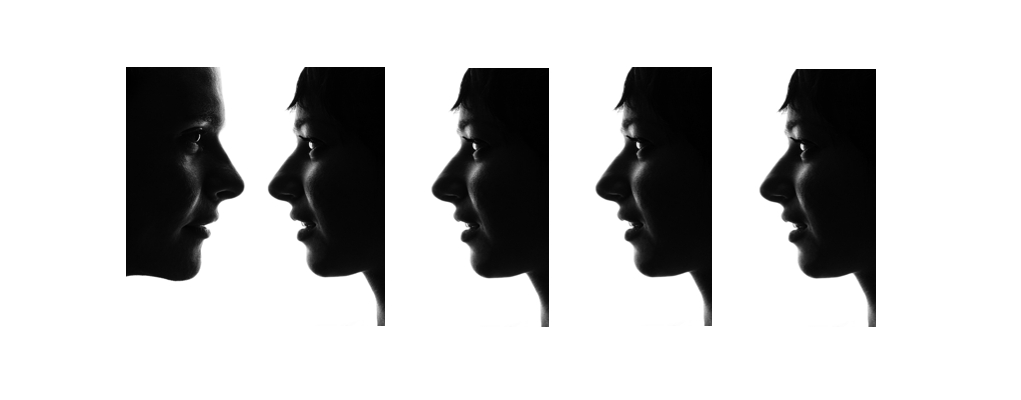 Social
About 2.4m
New acquaintances
Public
Over 2.4m
Larger audiences
Intimate
Up to 0.5m
People we feel close to
Personal
About 1.2m
Friends and associates
15
Dealing with a 
conflicting situation
Have an awareness of your environment and surroundings. Keeping a physical distance allows time to think, react and get out of the way.
Ensure you have an appropriate and comfortable space between you and an aggressive person.
Have an escape route/plan ready to be put into use
Keep yourself between the other person and an open door so you have a quick and accessible escape route
Use de-escalation techniques, for example calm yourself first, try to reassure them
Use your escape route if communication has not resolved the situation
16
[Speaker Notes: Have an awareness of your environment and surroundings. Keeping a physical distance allows time to think, react and get out of the way.
Ensure you have an appropriate and comfortable space between you and an aggressive person and, if necessary, place a barrier between yourself and the aggressor (but not something that can be thrown, for example, a chair)
Have an escape route/plan ready to be put into use]
Active listening
Active listening is a structured way of listening and responding as it focuses on the person you are talking to. It requires you to suspend your own judgements. All volunteers should actively listen and respect other people's views and sensitivities.
Flexibility, empathy and a sensitive appreciation of other peoples’ points of view, facilitates good team working.
Here are some suggestions of how you can show you are actively listening to someone:
Give the person your full attention
Avoid distractions
Observe the person’s body language, whilst being aware of your own
Nod, smile and use other facial expressions
Encourage the person to continue, using ‘yes’, ‘uh huh’
Paraphrase, ask questions and summarise
Do not interrupt
Check the person understands what you are saying by asking questions
17
[Speaker Notes: Consider the following:

During a sensitive and emotional conversation, the volunteer receptionist stops the person to answer a personal phone call. When the conversation continues, the volunteer appears uninterested and is folding their arms and not making eye contact with the person.
How would this make you feel if you were the person talking to the volunteer?
If you were this volunteer, what would you have done differently?]
WRITTEN COMMUNICATION AND TEAMWORK
As part of your volunteer role, you may be required to take notes, send e-mails, write letters, etc. Important points to consider when writing include:
Be as clear as possible
Address the person you are communicating with
Sign off with your name
Be polite
Get the message across
Use short sentences
Write in the order you wish them to read
Re-read and check before sending
Where possible, ask someone to check the writing before sending
18
Support following an incident
As a volunteer, you may be witness to an incident and asked to provide details. It is useful to write down as much information about the incident that you remember as soon as possible.
Information you may be asked about:

The following questions provide a useful guide:

Was anyone injured?
Did they need medical attention or any other assistance?
Were the individuals affected moved to a place of safety?
Was there a risk of further incidents?
Was the incident reported or the alarm raised?
Were the police called?
Was an incident report form completed?
19
SUPPORT FOLLOWING AN INCIDENT
Reporting:
If the incident is not reported, it is as if it did not happen. Without reporting it, steps cannot be taken to prevent it happening again. If in doubt, always report something to your volunteer coordinator.

Support:
Following an incident, longer-term support may be required. People requiring support may include those directly affected, anyone who witnessed the incident and those who are based or volunteer in the area.
SUPPORT:
Post Incident support may come from:
Colleagues
An individual’s line manager
Occupational health services
Human resources
Counselling services
Victim support
Criminal Injuries Compensation Authority
20
[Speaker Notes: Post-incident support may come from:
Colleagues
An individual’s line manager
Occupational health services
Human resources
Counselling services
Victim support
Criminal Injuries Compensation Authority]
Support following an incident
What are the benefits of an organisation fully supporting its volunteers?
Volunteers feel valued and respected
Preventative measures provide assurance and security
Volunteer welfare is supported
Lessons learnt can prevent future incidents from occurring
Volunteers feel empowered
21
[Speaker Notes: An organisation needs to fully support its volunteers.]
Your personal safety
As a volunteer, you also have a responsibility to ensure your own personal safety.
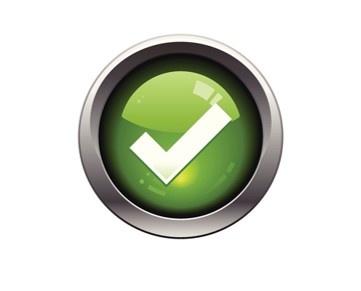 Do
Show hostility
Use provocative language 
Raise your voice
Show signs of irritation
Behave in an overly authoritative manner
Be prepared for problems
Avoid behaviour that is likely to provoke people
Keep calm
Be respectful and tolerant
Remember that silence can be helpful
Listen and try to understand
If in doubt, get help
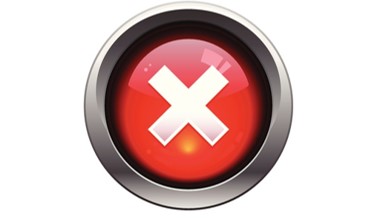 Do not
22
[Speaker Notes: As a volunteer, you also have a responsibility to ensure your own personal safety.]
Session summary
23
Thank you!
The content of this training was developed by NHS England, E-Learning for Healthcare and has been adapted by Bradford Teaching Hospitals NHS Foundation Trust, to provide an accessible format, ensuring that all volunteers have the same basic learning when they start in their role.
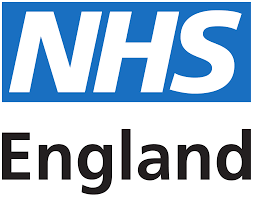 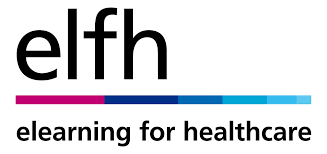 25